1. lekcia
Stručný úvod do Európskej únie
DEMOKRACIA EÚV PRAXI Vyjadrite svoj názor s európskou iniciatívou občanov
„Únia sa zakladá na hodnotách rešpektovania ľudskej dôstojnosti, slobody, demokracie, rovnosti, právneho poriadku a rešpektovania ľudských práv vrátane práv osôb s príslušnosťou k menšinám. Tieto hodnoty sú spoločné pre členské štáty v spoločnosti, v ktorej prevláda pluralita, nulová diskriminácia, tolerancia, spravodlivosť, solidarita a rovnosť medzi ženami a mužmi.“
2. článok Lisabonskej zmluvy
“
Sloboda
Ľudská dôstojnosť
EÚHodnoty
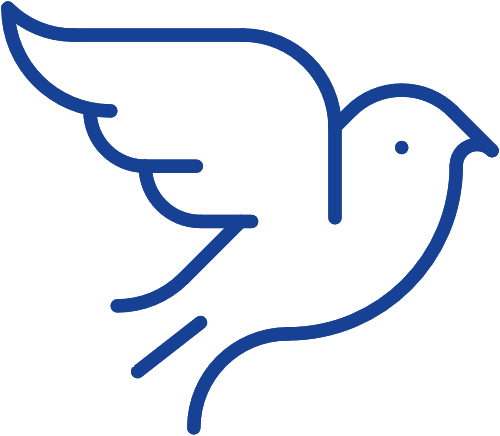 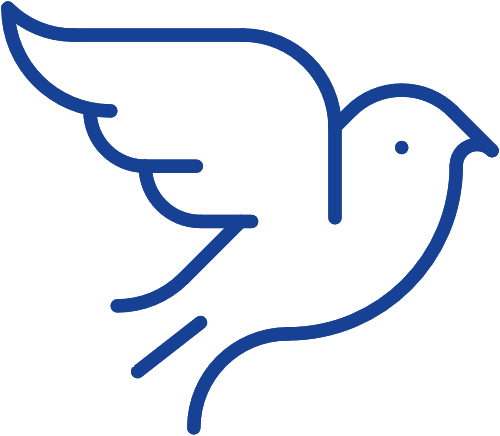 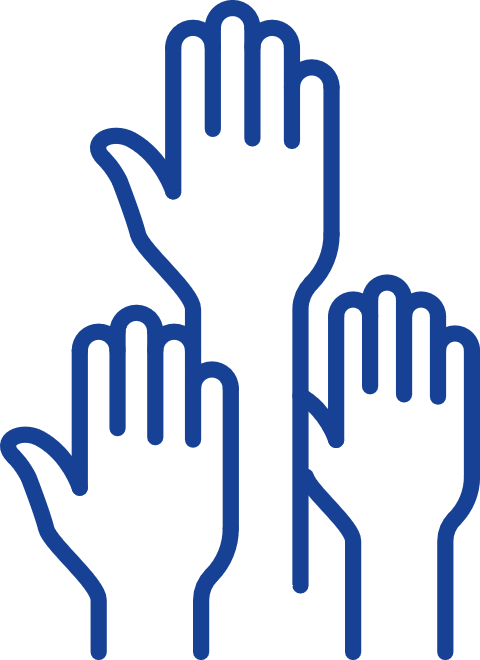 Demokracia
Rovnosť
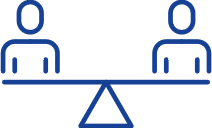 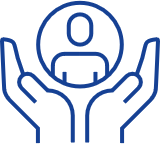 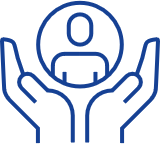 Právny poriadok
Ľudské práva
Schengenský priestor
27krajín*
Spoločná politika víz pre externých návštevníkov
*platné k 1. januáru 2023
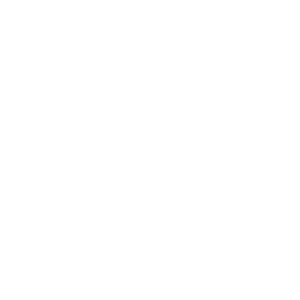 Žiadne hranice medzi členmi
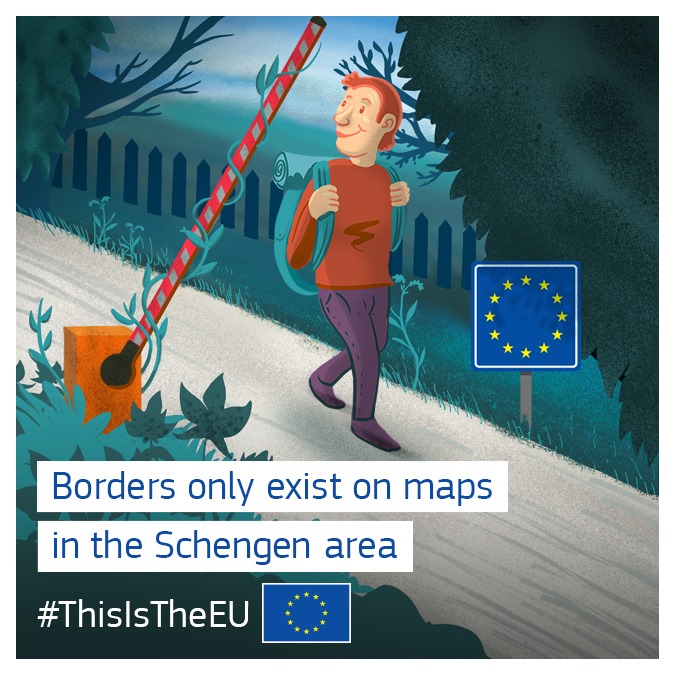 Aktuálni členovia Schengenského priestoru
12
7
20
26
6
1	Rakúsko
2	Belgicko
3	Chorvátsko4	Česko5	Dánsko6	Estónsko7	Fínsko8	Francúzsko
9	Nemecko
10	Grécko
11	Maďarsko12	Island13	Taliansko14	Lotyšsko
15	Lichtenštajnsko16	Litva
17	Luxembursko
18	Malta
19	Holandsko
20	Nórsko
21	Poľsko
22	Portugalsko
23	Slovensko
24	Slovinsko
25	Španielsko
26	Švédsko 
27	Švajčiarsko
14
5
16
19
21
9
2
4
17
23
1
15
11
27
8
24
3
13
25
22
10
18
Jednotný trh a Colná únia
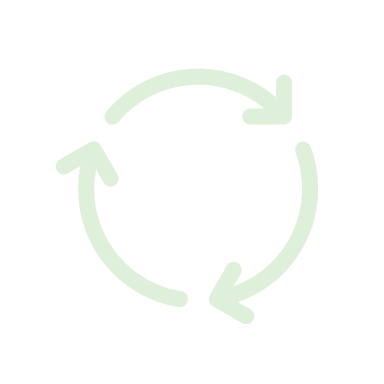 Tovar
Slobodapohybu:
Služby
Ľudia
Kapitál
V akých oblastiach môže EÚ tvoriť zákony?
Migrácia a národné záležitosti
Jednotný trh
Preprava
Colná únia
Zamestnanie a sociálne záležitosti
Transeurópske siete
Pravidlá hospodárskej súťaže
Verejné zdravie
Poľnohospodárstvo
Energetika
Menová politika
Výskum a vesmír
Rybolov
Spravodlivosť
Obchod
Rozvojová spolupráca a humanitárna pomoc
Morské rastliny a zvieratá
Prostredie
Základné práva
Ochrana spotrebiteľa
Oblasti, v ktorých EÚ môže podporovať národné konanie
Verejné zdravie
Občianska ochrana
Priemysel
Administratívna spolupráca
Kultúra
Vzdelávanie a školenie, mládež a šport
Turizmus